Sprint Plans and Burndown Charts
David Millard
dem@soton.ac.uk | @hoosfoos | davidmillard.org
Next Weeks Handin: A Brief
In week 4 you will be asked to submit a brief (5 marks). This is a document (.doc or pdf) that contains:
a short description of the business
a sprint plan (tasks to be done and task allocations)

In total the brief should only be a couple of pages of A4 in length. It exists to ensure that you have both identified an appropriate business, and organised yourselves into an effective team.

The brief is marked as a group, with all members receiving the same mark. The marks scheme for the brief (5 marks) is based on:
The scope and quality of description of the business to be used in the case study
The quality and feasibility of the Sprint plan (showing what the tasks are, how they link to a product backlog, and how they are to be divided)
Description of the Business
Should be around a single page of A4:

What is the business?
Who is the owner?
What are the key business goals?

What is your connection to the business?
What is the proposed scope of your modeling?
Sprint Plan
Agile Development and SCRUM
Agile Development and SCRUM
Scrum in 100 words
Scrum is an agile process that allows us to focus on delivering the highest business value in the shortest time. 

It allows us to rapidly and repeatedly inspect actual working deliverables (every two weeks to one month).

The business sets the priorities. Teams self-organize to determine the best way to deliver the highest priority features. 

Every two weeks to a month anyone can see real working deliverables and decide to release it as is or continue to enhance it for another sprint.
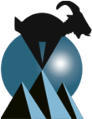 Mountain Goat Software, LLC
Sprint Planning as Part of SCRUM
Plan for how you will deliver each increment

Define a Product Backlog
prioritised set of things to be done

Define a Sprint Plan 
list of things to be completed in each increment

Monitor with a Burn-down chart
showing how tasks have been completed over time
The Product Backlog
What has to be done (features or outcomes), often linked to a user and/or benefit

Use MoSCoW
MUST have
SHOULD have
COULD have
WON’T have
These are the features you can sacrifice if you run out of time

Who will doing what
Who is buddying with whom,
Who is team leader
Product Backlog
Product Backlog
As a <user>
I want <goal>
So that <benefit>
As a <user>
I want <goal>
So that <benefit>
As a <user>
I want <goal>
So that <benefit>
As a <user>
I want <goal>
So that <benefit>
As a <user>
I want <goal>
So that <benefit>
As a <user>
I want <goal>
So that <benefit>
As a <user>
I want <goal>
So that <benefit>
As a <user>
I want <goal>
So that <benefit>
As a <user>
I want <goal>
So that <benefit>
As a <user>
I want <goal>
So that <benefit>
As a <user>
I want <goal>
So that <benefit>
As a <user>
I want <goal>
So that <benefit>
Product Backlog
Case Study Backlog
Business Description
(Alice)
Stakeholder Analysis
(Bob and Charlie)
Write first Persona
(Bob)
Write second Persona
(Charlie)
As a <user>
I want <goal>
So that <benefit>
As a <user>
I want <goal>
So that <benefit>
As a <user>
I want <goal>
So that <benefit>
As a <user>
I want <goal>
So that <benefit>
As a <user>
I want <goal>
So that <benefit>
As a <user>
I want <goal>
So that <benefit>
As a <user>
I want <goal>
So that <benefit>
As a <user>
I want <goal>
So that <benefit>
Prioritise: Must Have
Case Study Backlog
Business Description
(Alice)
Stakeholder Analysis
(Bob and Charlie)
Write first Persona
(Bob)
Write second Persona
(Charlie)
As a <user>
I want <goal>
So that <benefit>
As a <user>
I want <goal>
So that <benefit>
As a <user>
I want <goal>
So that <benefit>
As a <user>
I want <goal>
So that <benefit>
As a <user>
I want <goal>
So that <benefit>
As a <user>
I want <goal>
So that <benefit>
As a <user>
I want <goal>
So that <benefit>
As a <user>
I want <goal>
So that <benefit>
Prioritise: Should Have
Case Study Backlog
Business Description
(Alice)
Stakeholder Analysis
(Bob and Charlie)
Write first Persona
(Bob)
Write second Persona
(Charlie)
As a <user>
I want <goal>
So that <benefit>
As a <user>
I want <goal>
So that <benefit>
As a <user>
I want <goal>
So that <benefit>
As a <user>
I want <goal>
So that <benefit>
As a <user>
I want <goal>
So that <benefit>
As a <user>
I want <goal>
So that <benefit>
As a <user>
I want <goal>
So that <benefit>
As a <user>
I want <goal>
So that <benefit>
Prioritise: Could Have
Case Study Backlog
Business Description
(Alice)
Stakeholder Analysis
(Bob and Charlie)
Write first Persona
(Bob)
Write second Persona
(Charlie)
As a <user>
I want <goal>
So that <benefit>
As a <user>
I want <goal>
So that <benefit>
As a <user>
I want <goal>
So that <benefit>
As a <user>
I want <goal>
So that <benefit>
As a <user>
I want <goal>
So that <benefit>
As a <user>
I want <goal>
So that <benefit>
As a <user>
I want <goal>
So that <benefit>
As a <user>
I want <goal>
So that <benefit>
The Sprint Plan
Takes items from the product backlog and places them into a number of planned sprints

Typically sprints are planned Just-In-Time
At the start of each sprint
To adapt to changes and user feedback

But on small projects (like your case study)
You can plan several sprints at the beginning
Gives a rough plan for how whole backlog will be delivered
The Sprint Plan
Product Backlog
Sprint 1
Sprint 2
Sprint 3
SCRUM Meetings
Frequent project meetings
In a full time development team 1 per day
For you, 1 or 2 per week
No more than 15 minutes

For each team member
What have I done since the last meeting
What will I do next
What do I need help on

Check burn-down of the sprint backlog
Will we achieve the deadline?
Do we need to change what we will deliver?

The SCRUM is not a working session – these are separate
Burndown Charts
Work
Day 1
Day 3
Day 6
Day 2
Day 4
Day 5
Time
Delivery
Burndown Charts
Work
Day 1
Day 3
Day 6
Day 2
Day 4
Day 5
Time
Delivery
Burndown Charts
Work
Day 1
Day 3
Day 6
Day 2
Day 4
Day 5
Time
Delivery
Burndown Charts
Work
Day 1
Day 3
Day 6
Day 2
Day 4
Day 5
Time
Delivery
Burndown Charts
Work
Day 1
Day 3
Day 6
Day 2
Day 4
Day 5
Time
Delivery
What to Hand In
In week 4 you will be asked to submit a brief (5 marks). This is a document (.doc or pdf) that contains:
A short description of the business
1 page of A4

A sprint plan (tasks to be done and task allocations)
Product backlog (prioritised set of tasks to be done)
A small number of sprints (with team members allocated to each task in each sprint)

You do NOT have to hand in burn down charts! These are constructed as you go and make no sense up front
Summary
Agile development and SCRUM method

Sprint Planning
Product Backlog
Sprint Plans
SCRUM Meetings
Burndown Charts

Deadline for Brief: Friday, end of Week 4, 4pm